Spotkanie ze Strażą Graniczną
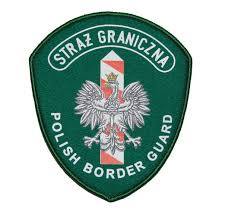 21.05.2018r.
Grupa „Misie”
21 maja 2018r. Przedszkole odwiedził funkcjonariusz Straży GranicznejDzieci miały możliwość zapoznać się z trudną i odpowiedzialną pracą naszego gościa. Funkcjonariusz przedstawił dzieciom swoje obowiązki, pokazał sprzęt którym się posługuję w trakcie pełnienia służby.Podczas prezentacji zapoznał dzieci z granicami Polski oraz dokumentem wymaganym podczas ich przekroczenia. Dzieci dowiedziały się co to jest paszport.Na koniec obejrzały samochód służbowy, główną atrakcją była udostępniona konsola sygnałów dźwiękowych.
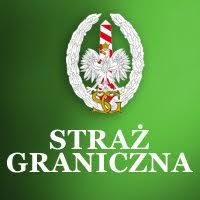 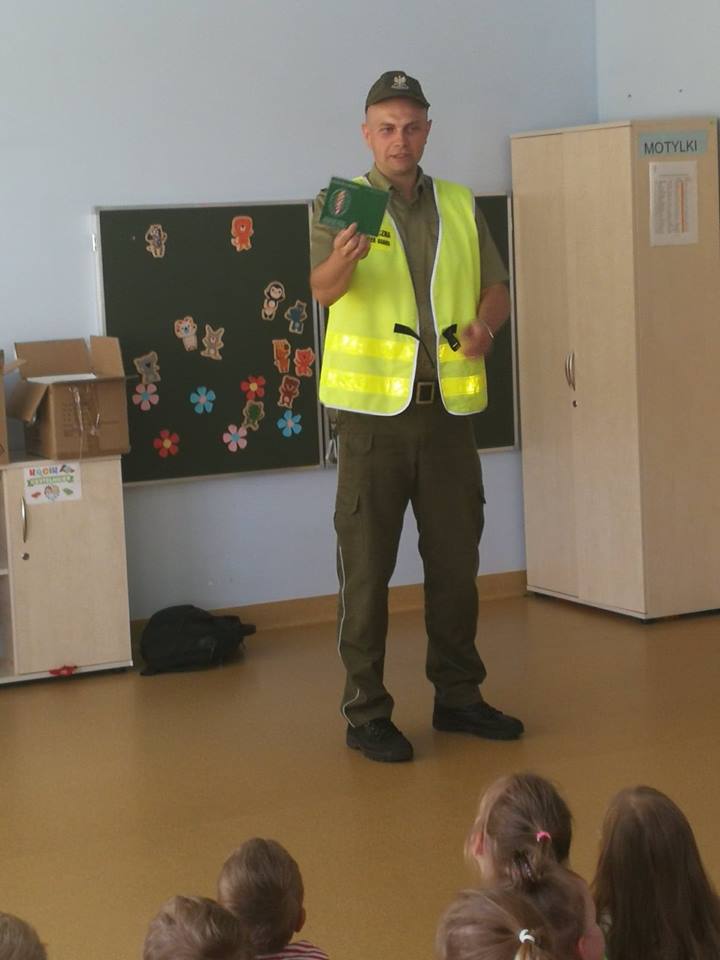 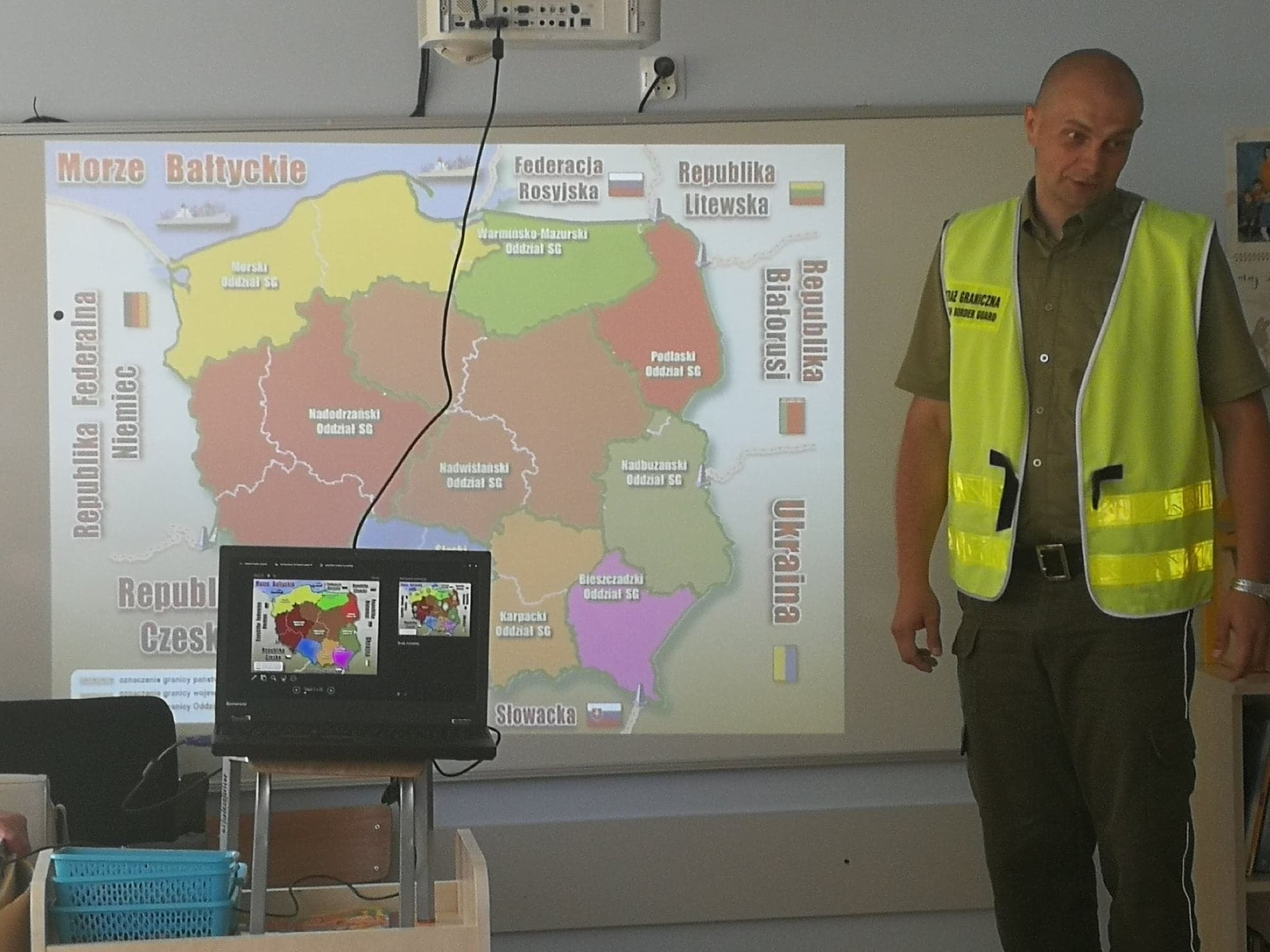 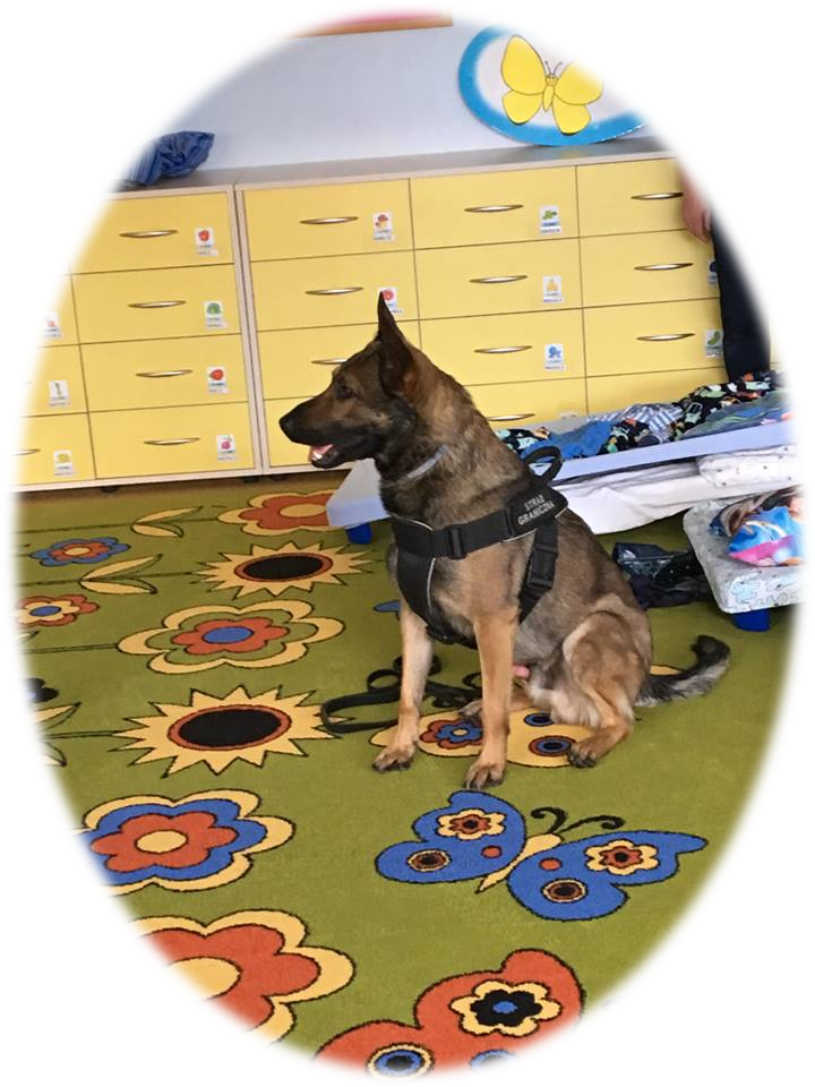 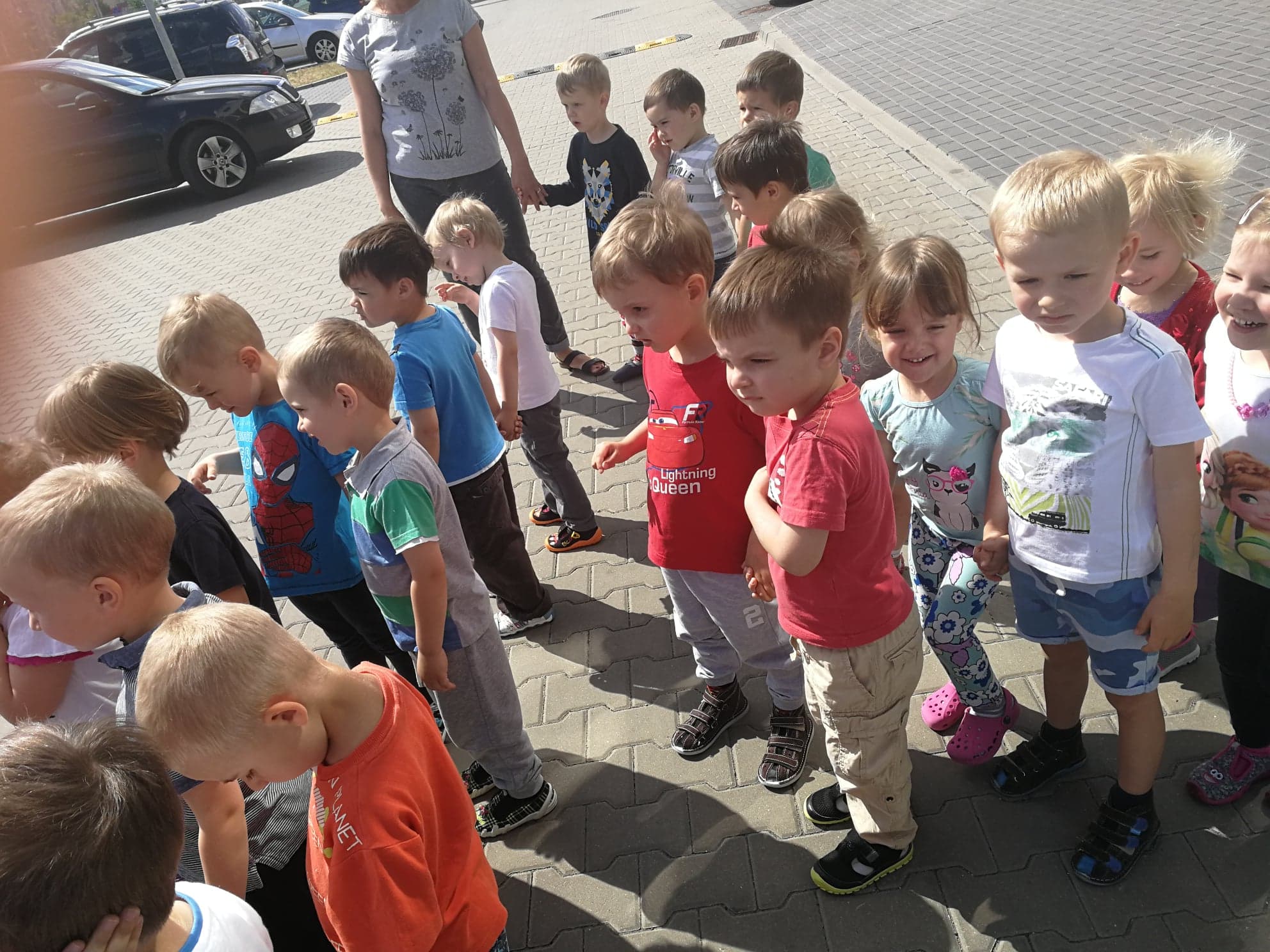 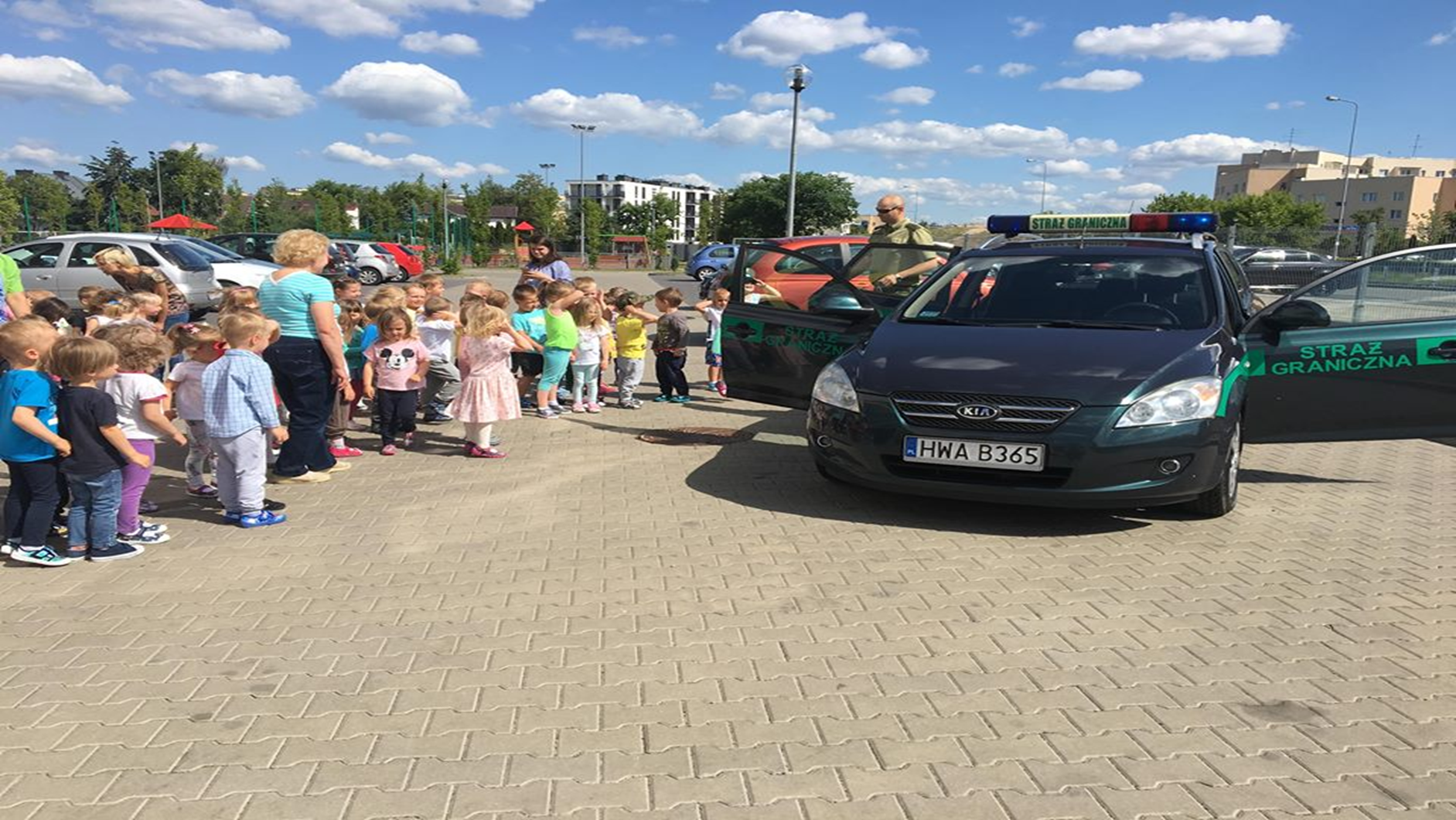 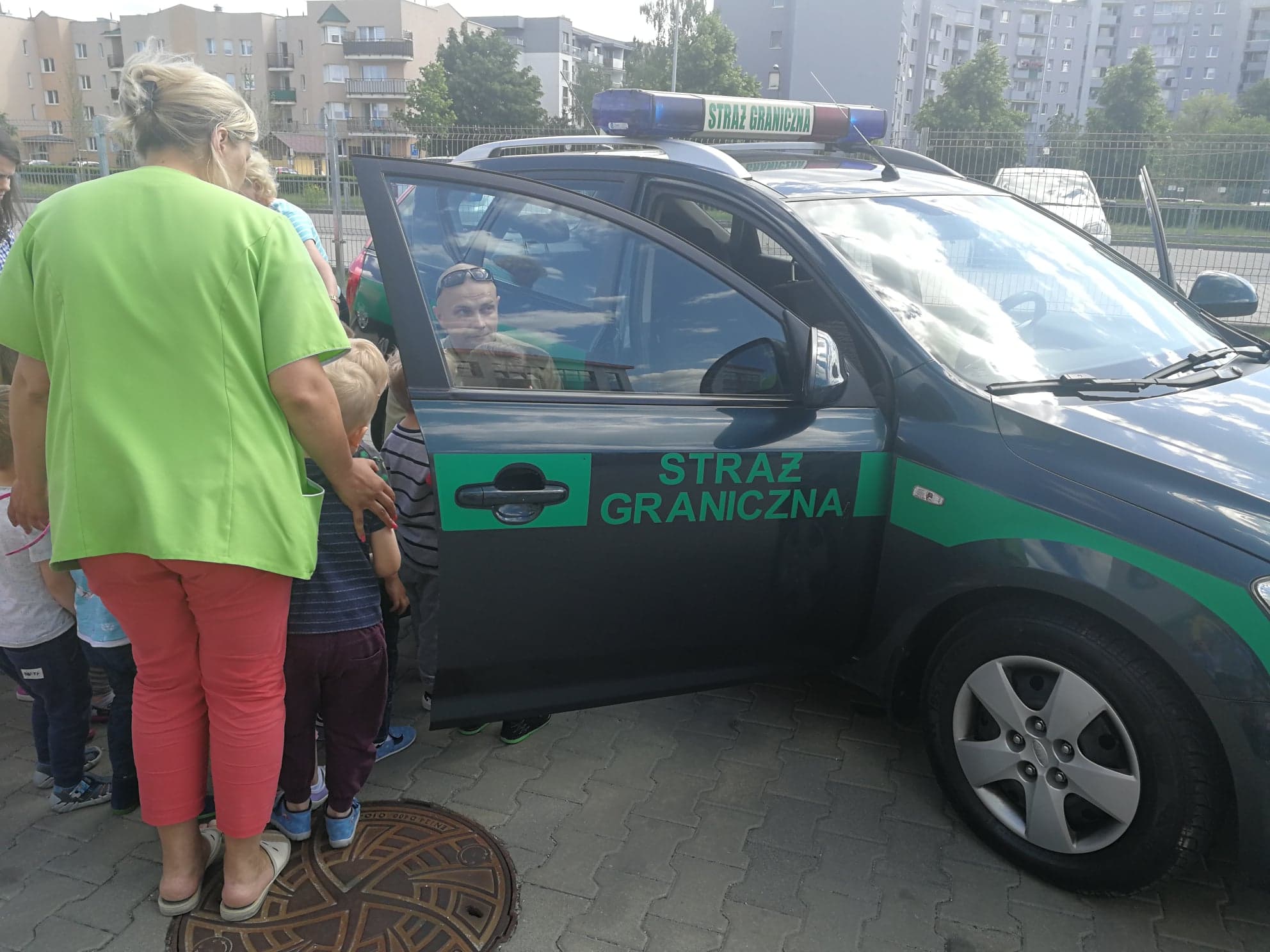 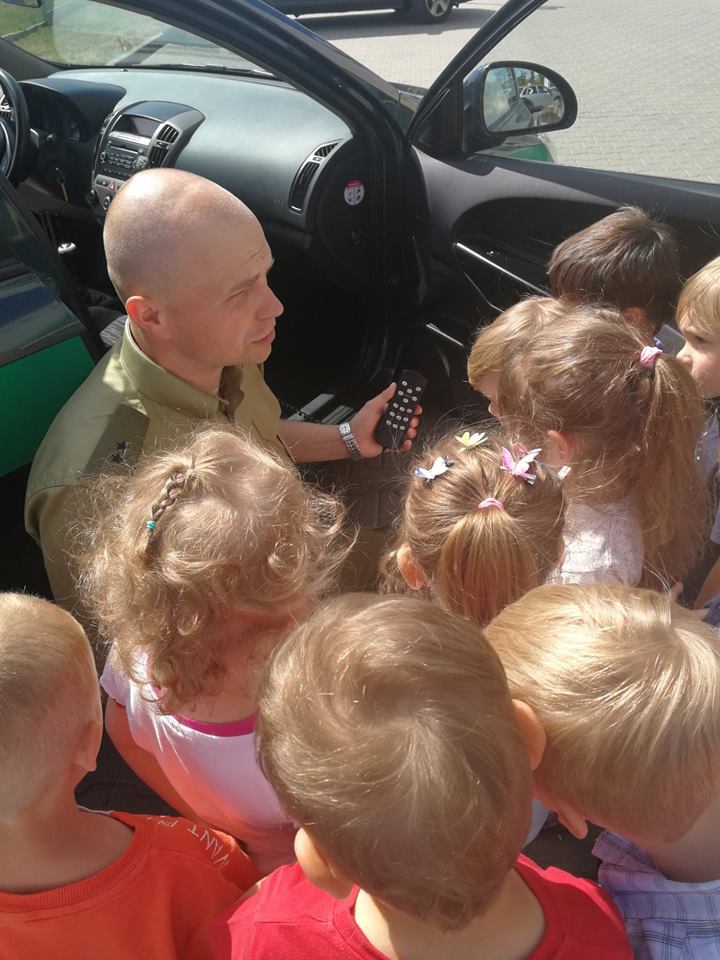 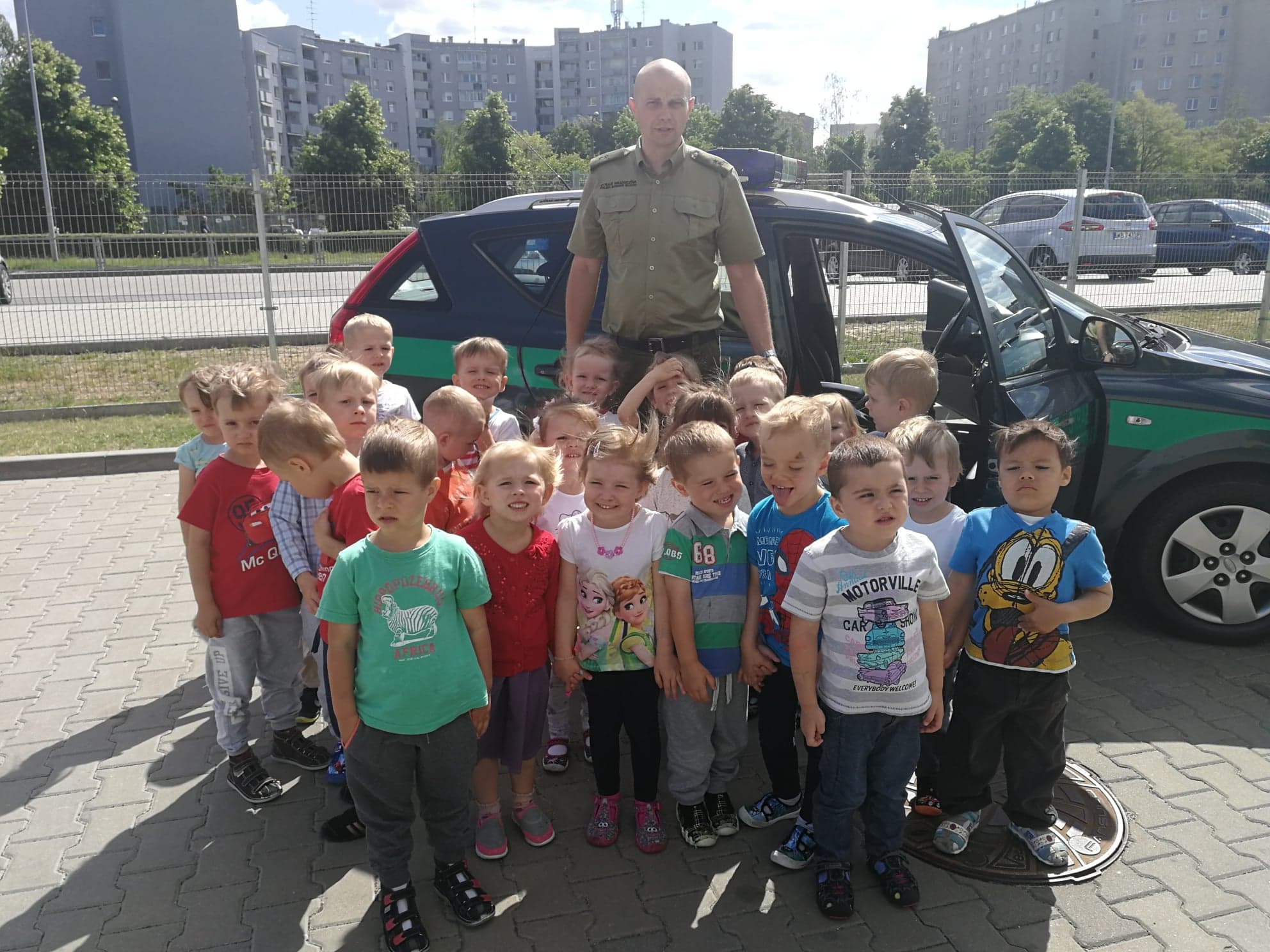